Figure 2. Schizophrenia patients show a deficit in rostral medial prefrontal cortical activation during source memory ...
Cereb Cortex, Volume 18, Issue 11, November 2008, Pages 2532–2539, https://doi.org/10.1093/cercor/bhn028
The content of this slide may be subject to copyright: please see the slide notes for details.
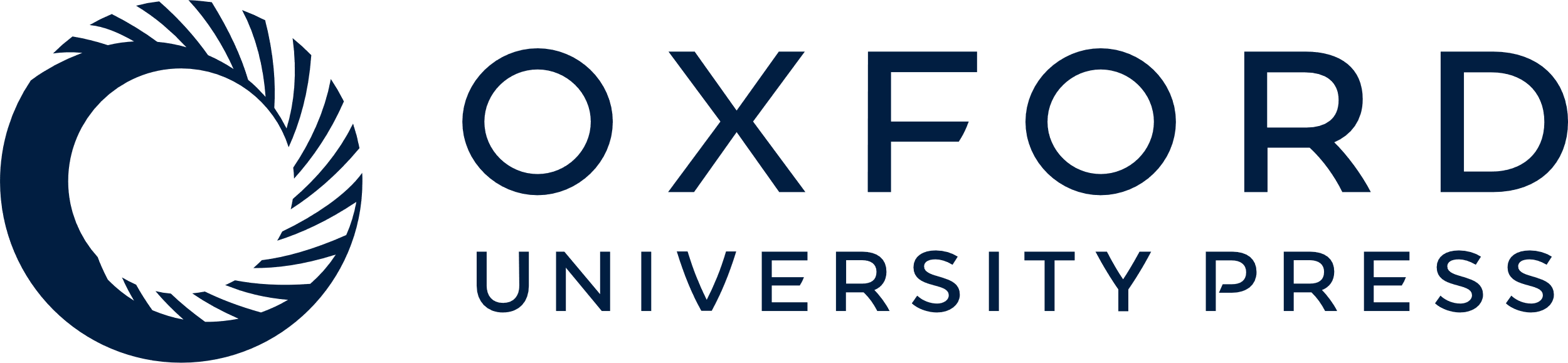 [Speaker Notes: Figure 2. Schizophrenia patients show a deficit in rostral medial prefrontal cortical activation during source memory for self-generated items. Upper panels: regions of greater fMRI activation following correct identification of the source of self-generated items compared with externally presented items in healthy comparison subjects (n = 8) and in schizophrenia subjects (n = 8) during a source memory task (P < 0.001, uncorrected for multiple comparisons). Lower panels: group differences between healthy comparison subjects (n = 8) and schizophrenia subjects (n = 8) in fMRI activation following correct identification of the source of self-generated items compared with externally presented items (P < 0.001, uncorrected for multiple comparisons).


Unless provided in the caption above, the following copyright applies to the content of this slide: Published by Oxford University Press 2008.]